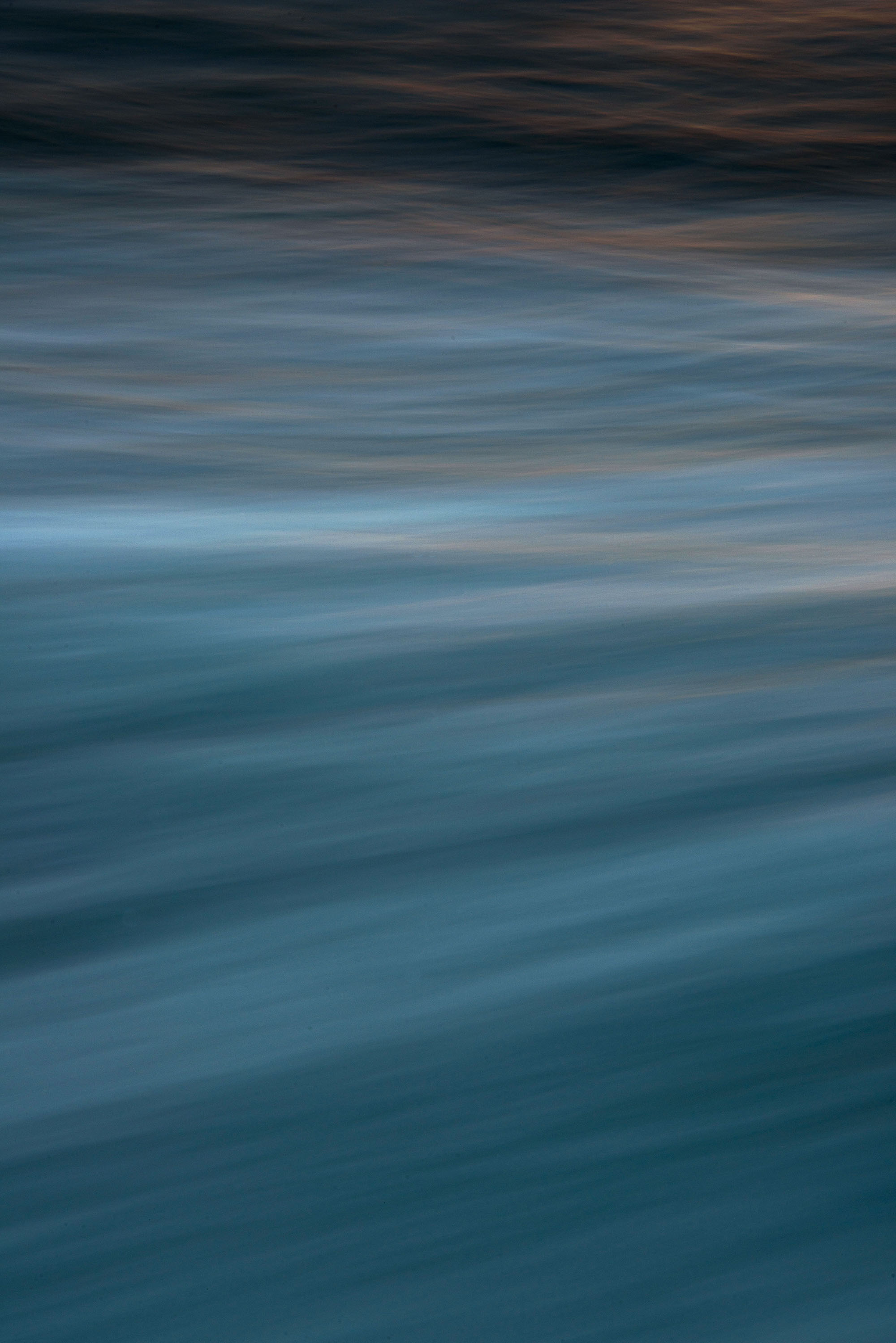 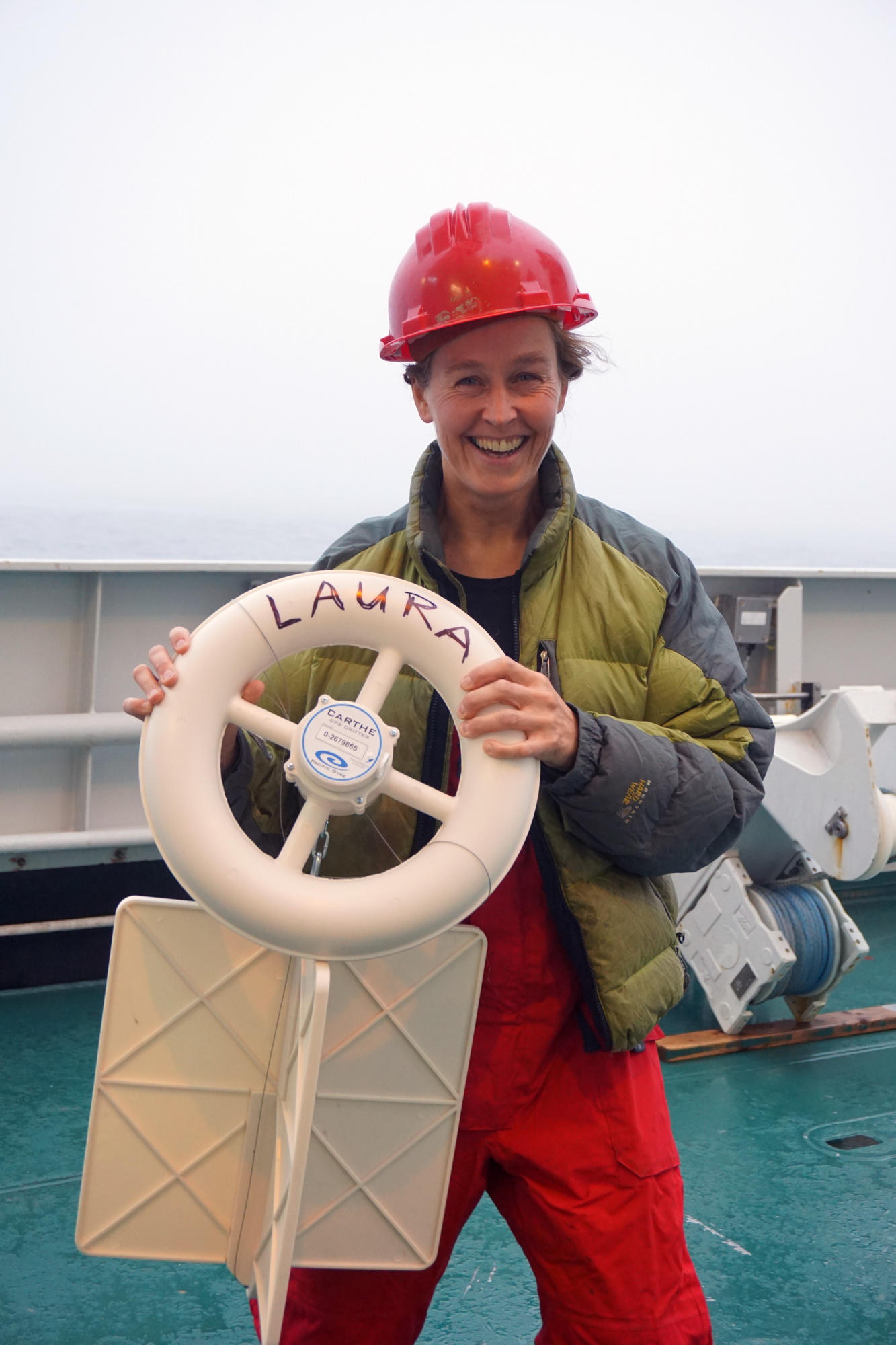 HavforskerLaura de Steur, 45 år fra Nederland
Forsker på Østgrønlandsstrømmen i Framstredet
«Arktis er i endring. Det er spennende å bidra med observasjoner av hav og havis for å forstå prosesser som skjer på grunn av klimaendring, og som bidrar til f. eks. økt issmelting.
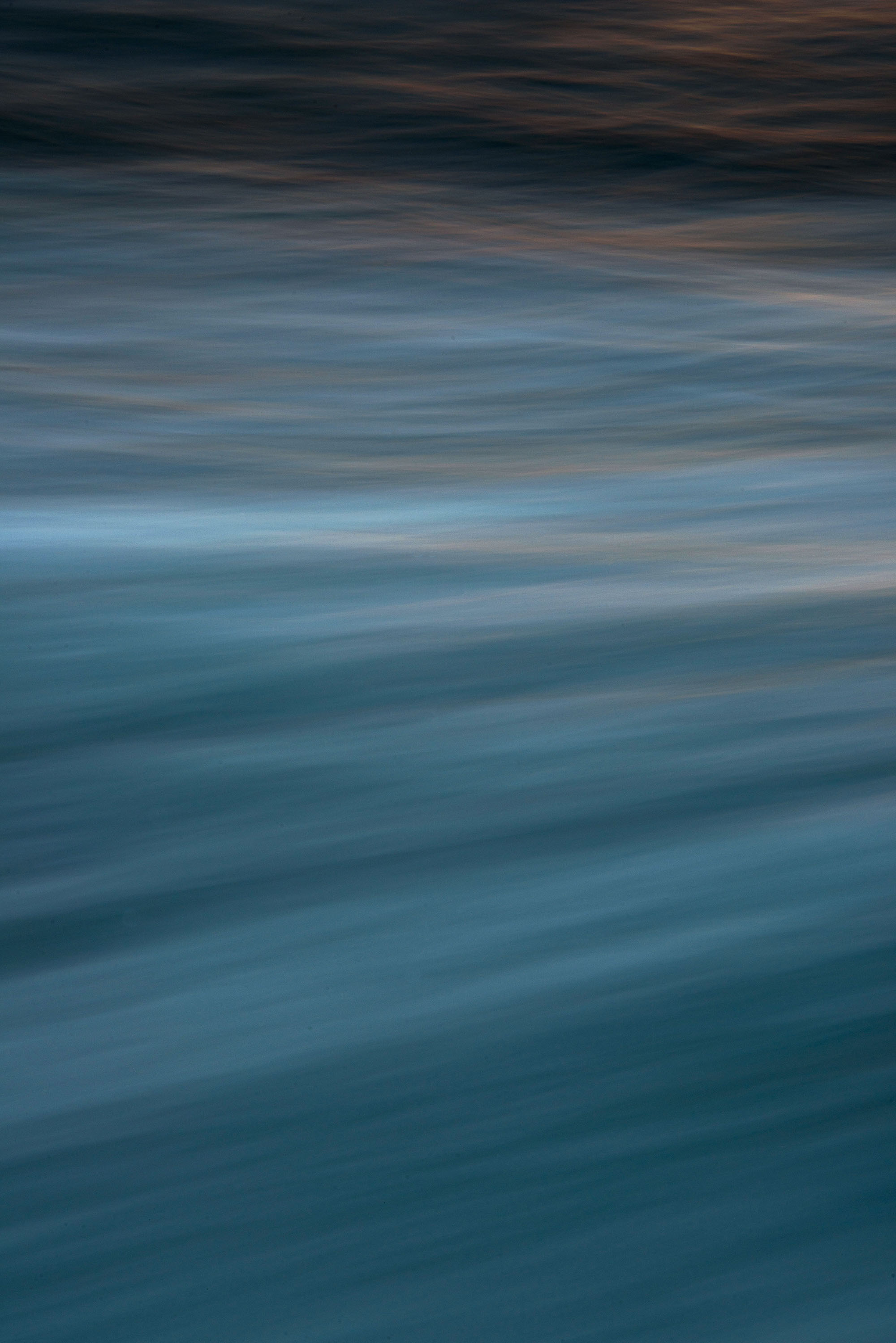 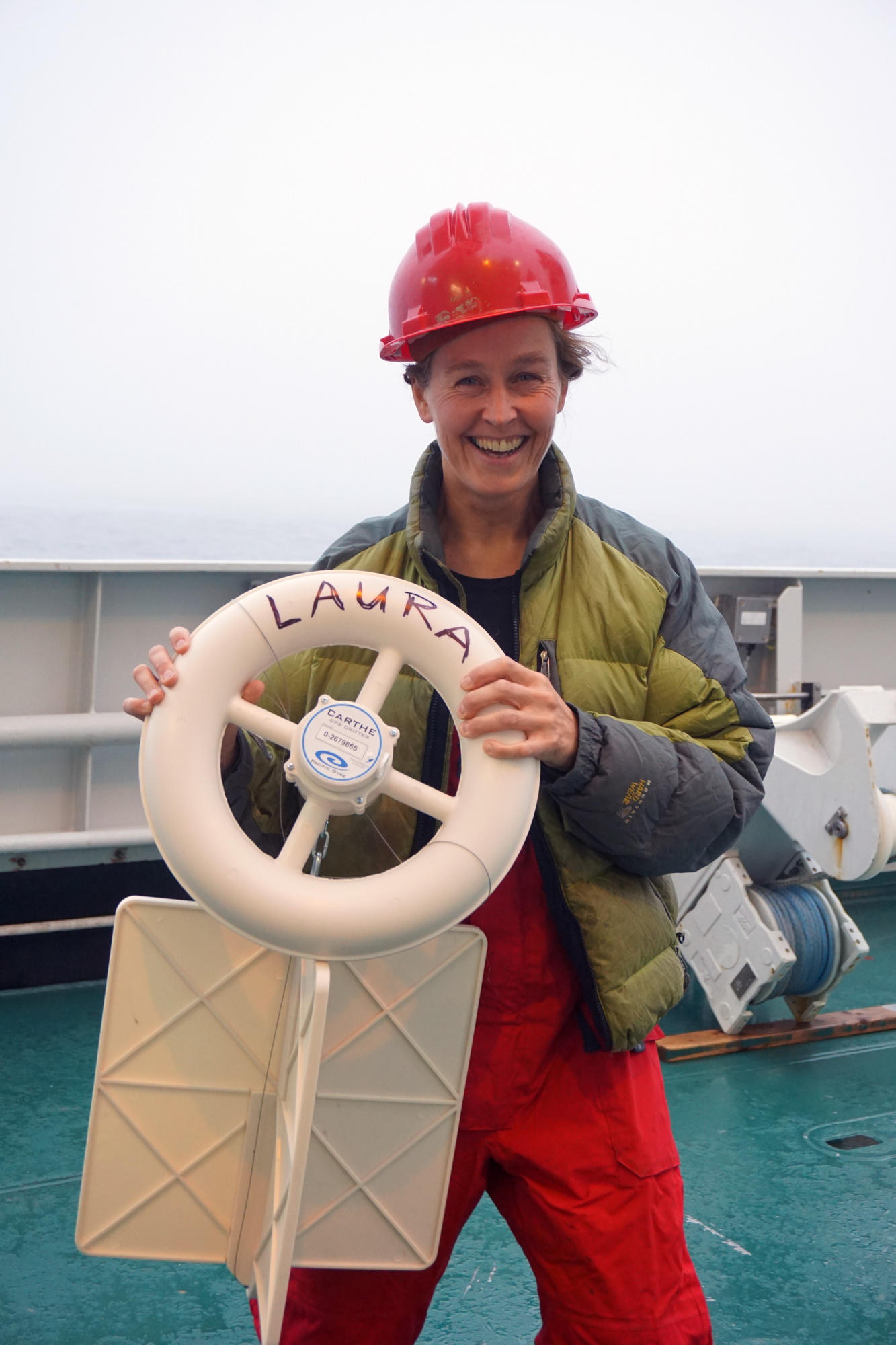 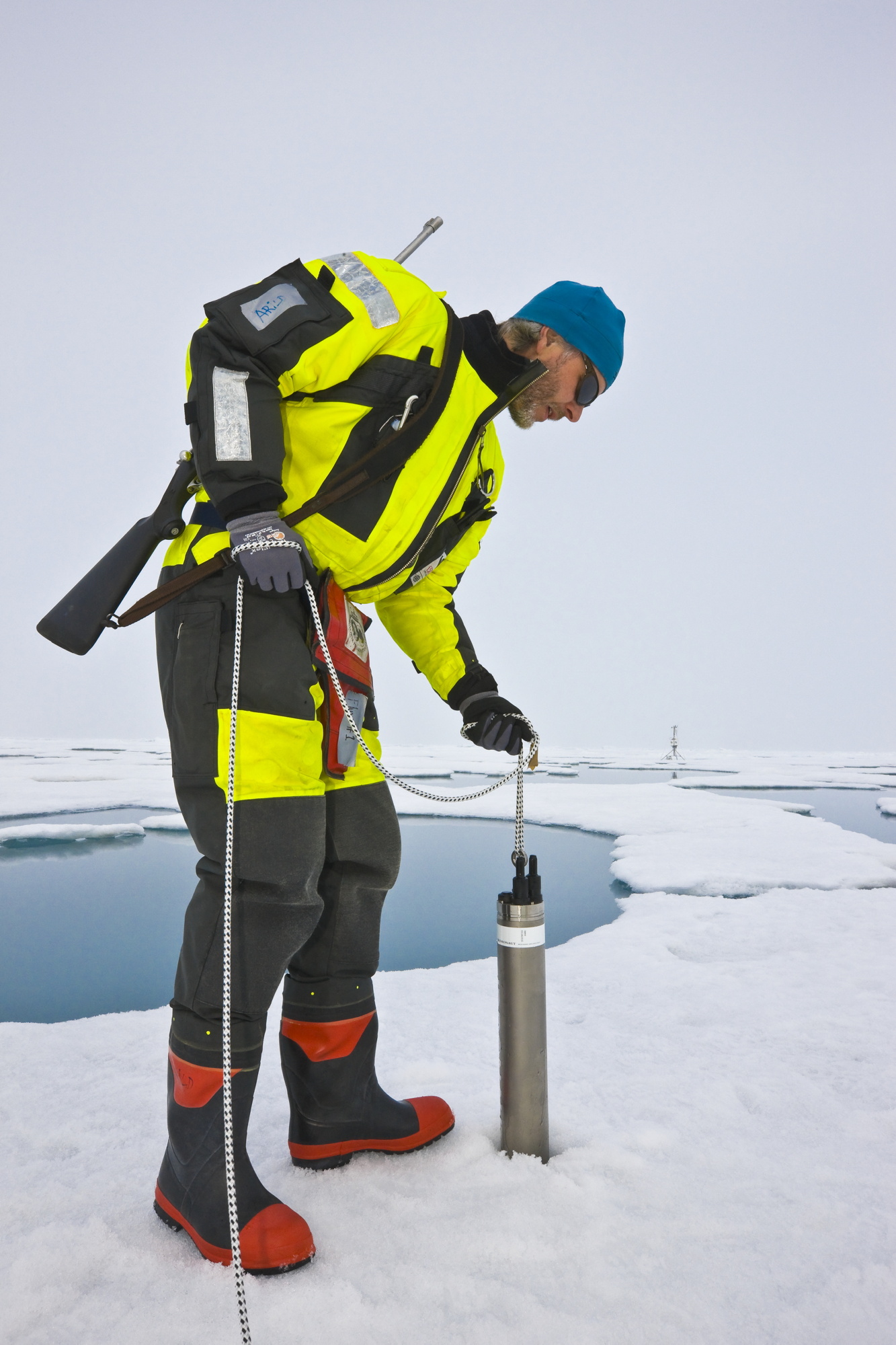 HavforskerArild Sundfjord, 50 år fra Norge
Forsker på havsirkulasjon og blandingsprosesser, koblingen mellom havis, oseanografi og marinbiologi
«Mange av svarene på hvordan den fremtidige klimautviklingen blir, ligger i de polare havområdene. De store kontrastene (is/åpent hav, mørketid/midnattssol, storm/stille) gjør dette til et fascinerende og utfordrende sted å jobbe»
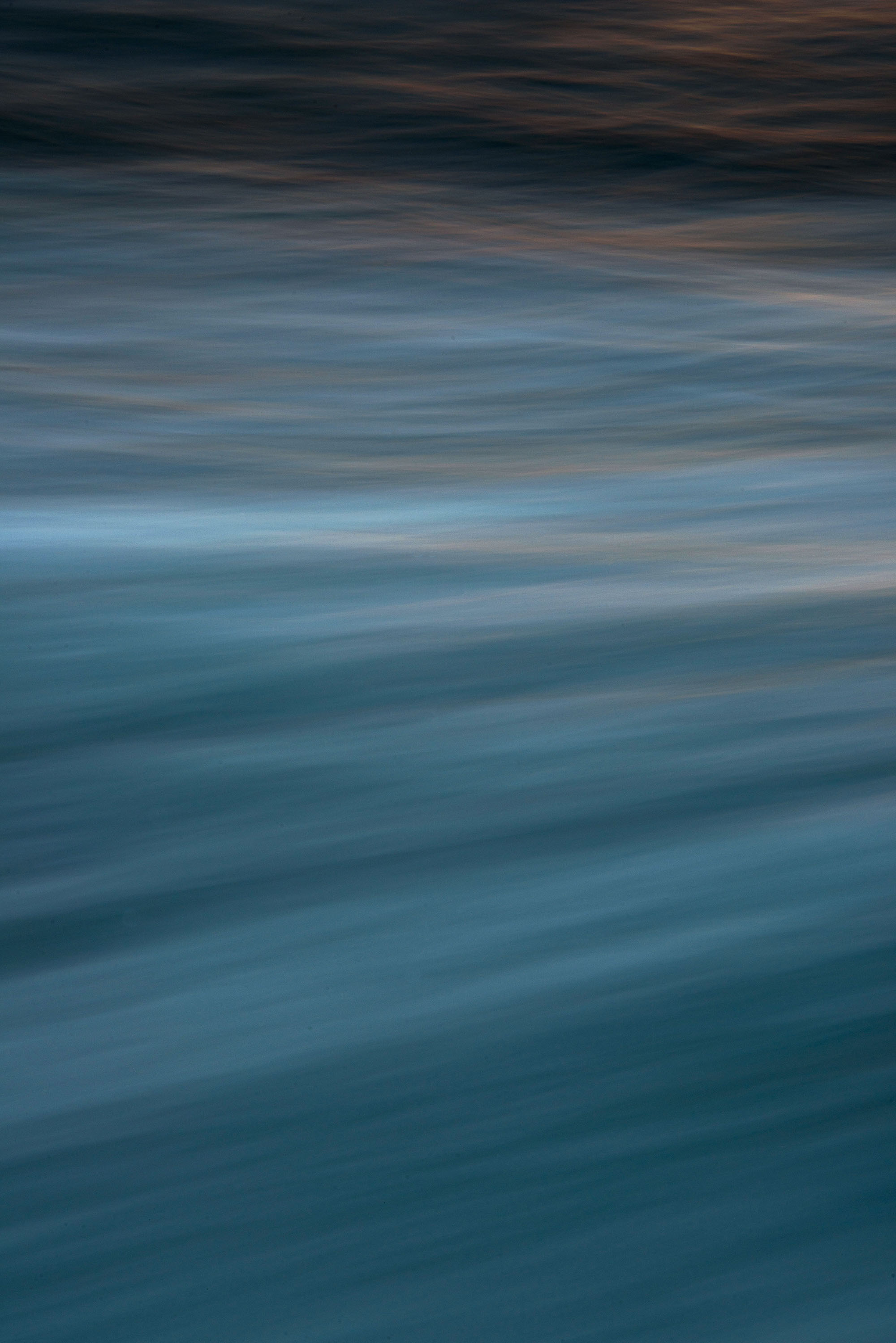 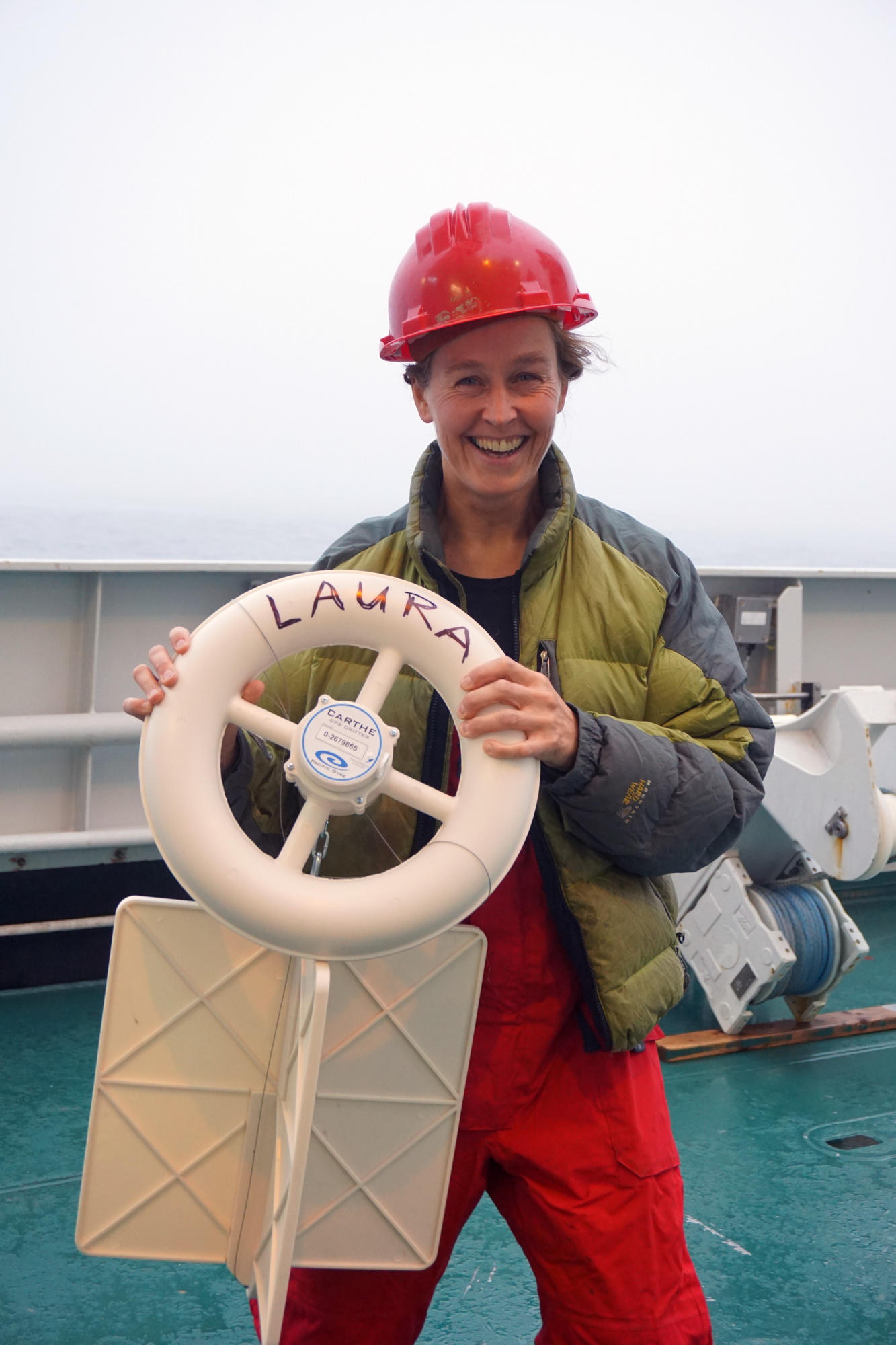 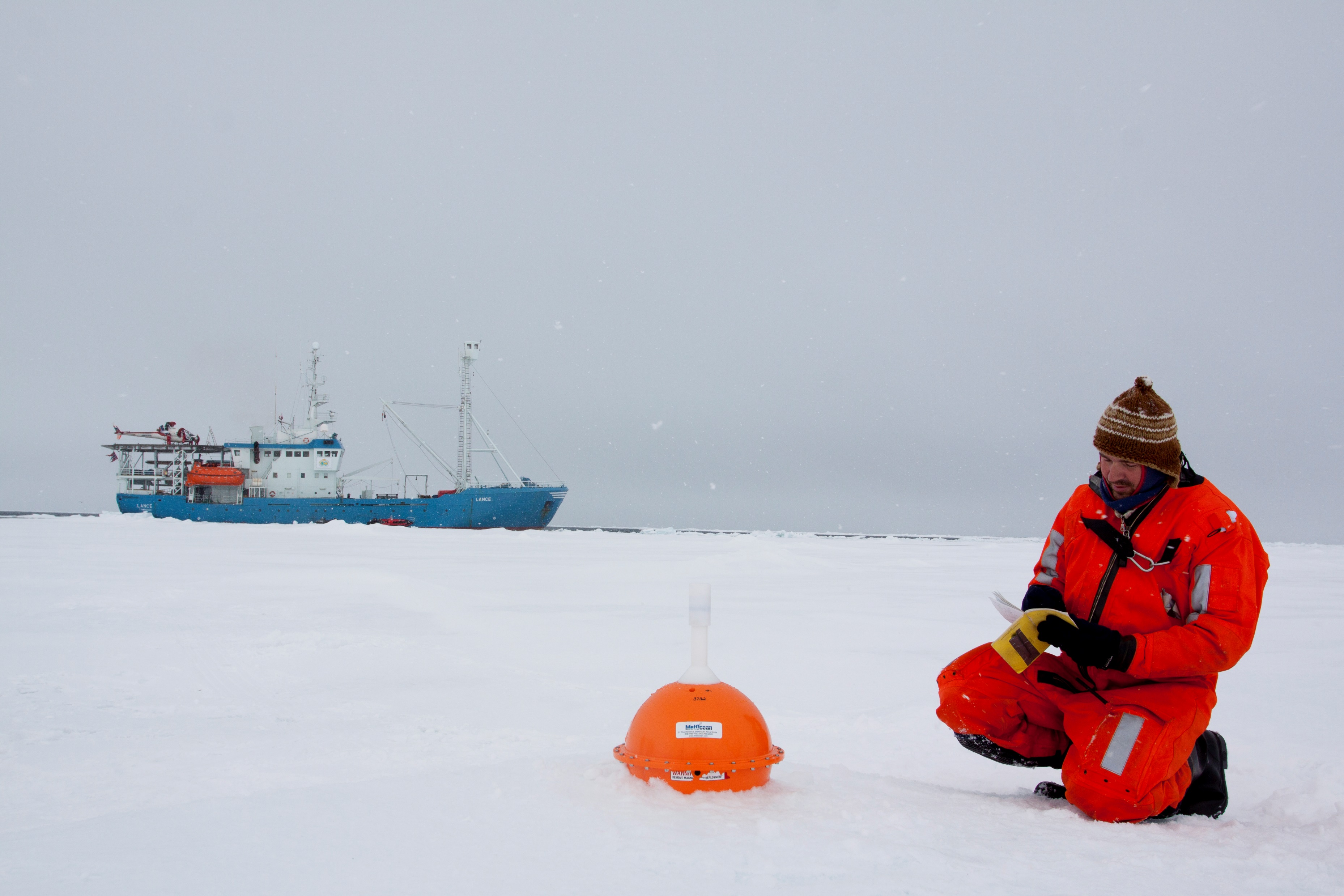 HavisforskerSebastian Gerland, 56 år, Tyskland
«Det er fascinerende å jobbe på havisen som endrer seg så mye fra sommer til vinter. Havisen er både en klimaindikator og et viktig element i klimaprosessene, og bringer sammen forskere fra mange ulike disipliner.»
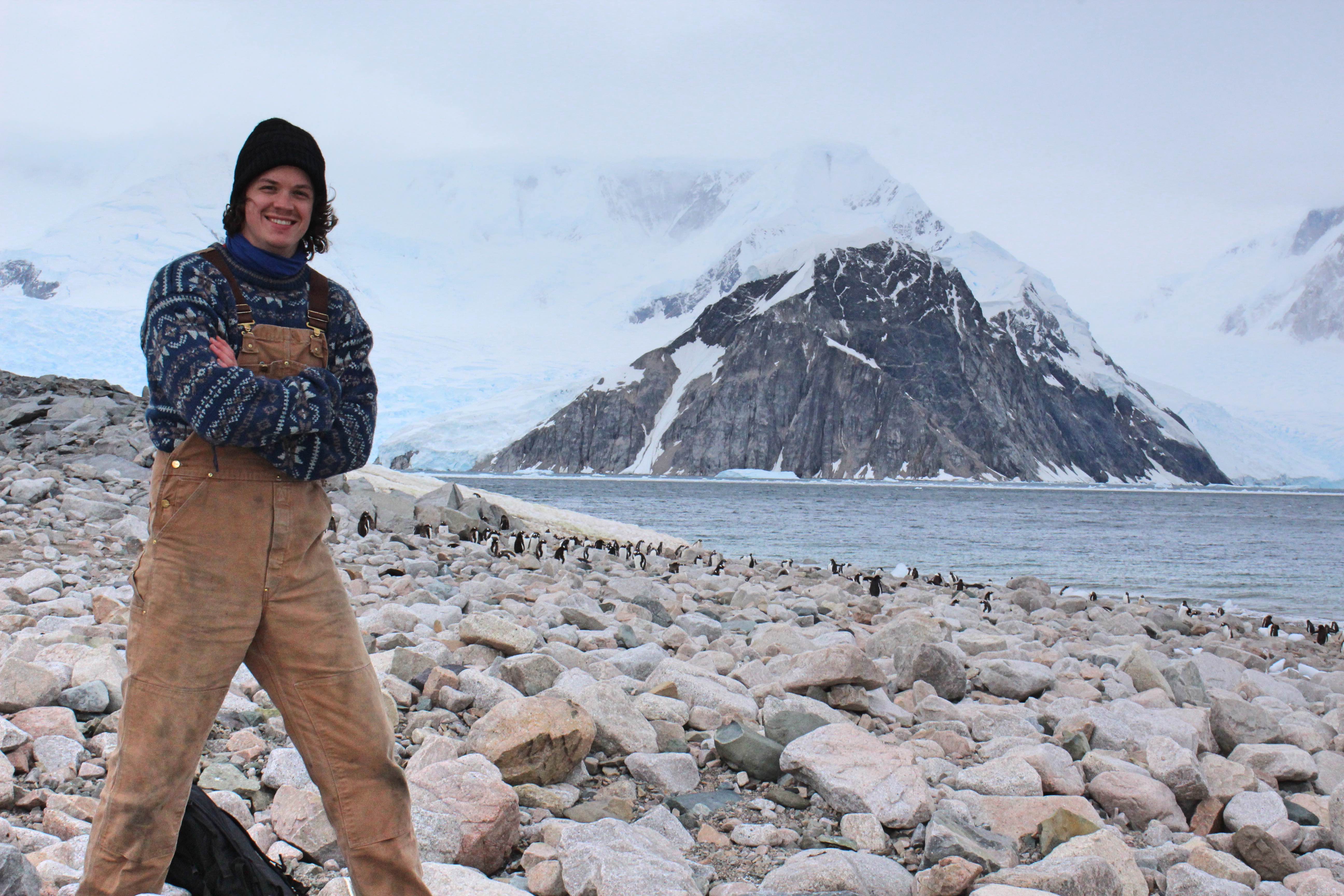 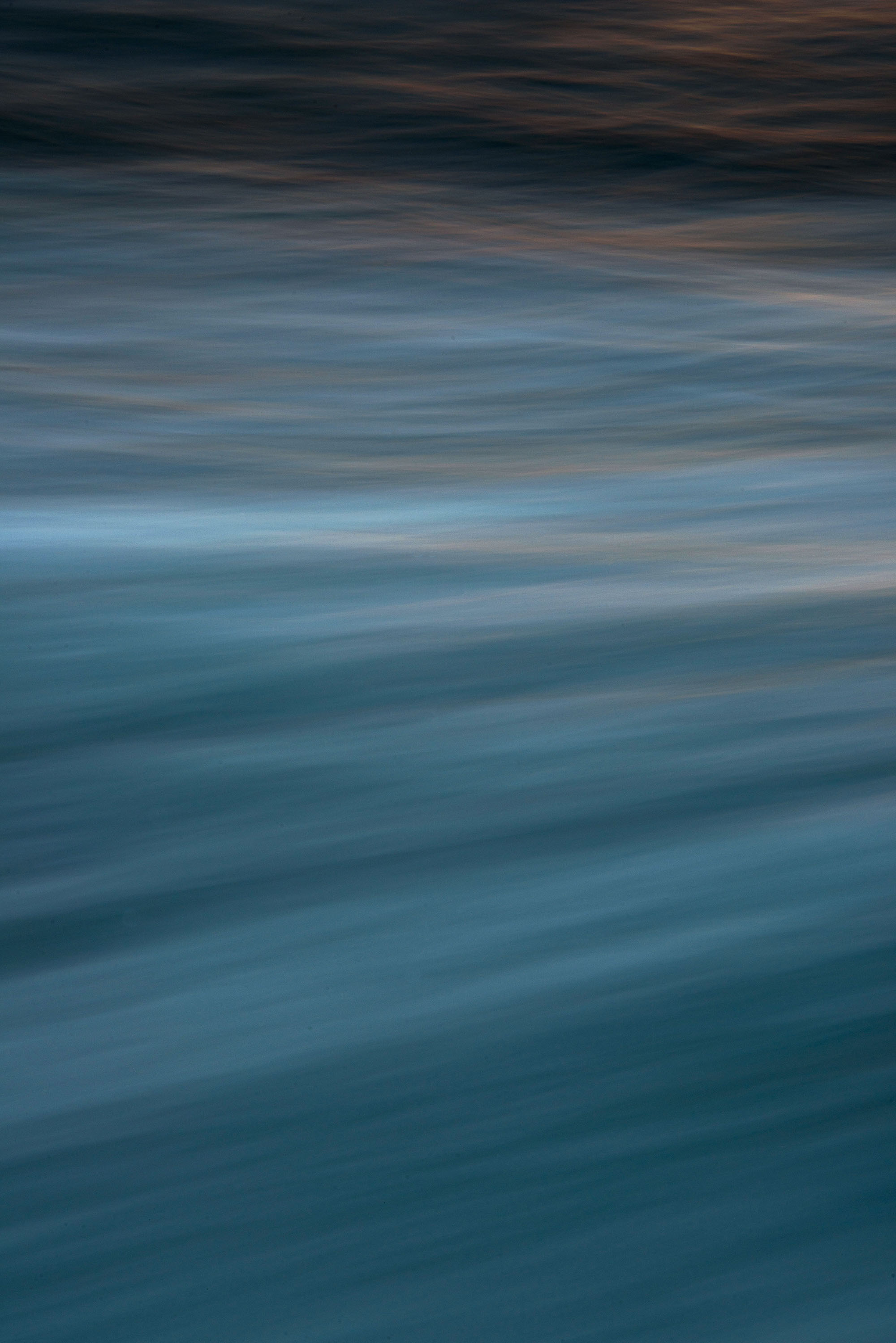 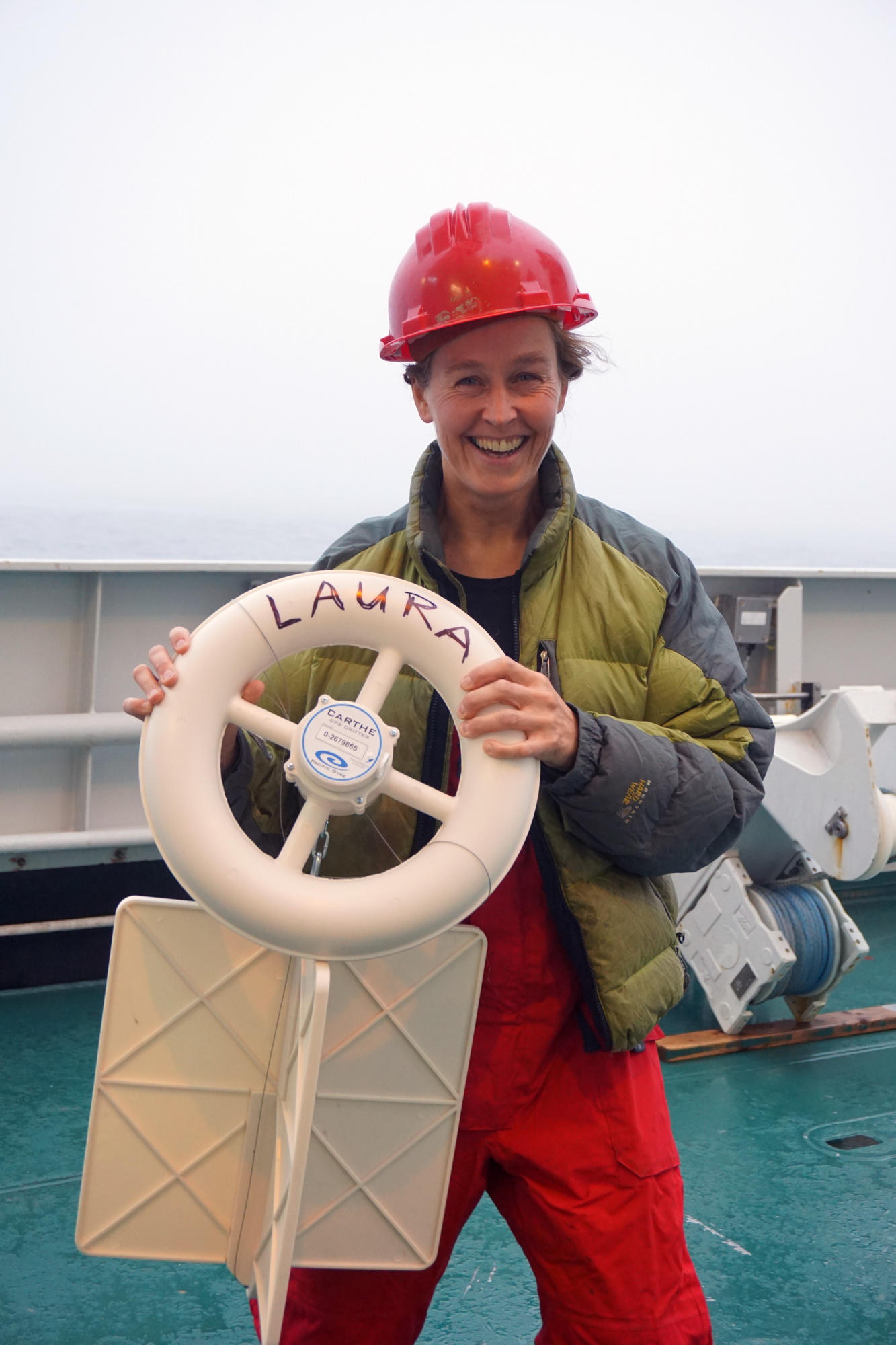 Postdoc hav og havisØyvind Lundesgaard, 32 år, Norge
«Polhavet er et av verdens mest utilgjengelige og minst utforskede steder, og vi ønsker å forstå samspillet mellom hav, is og atmosfære i Arktis.»
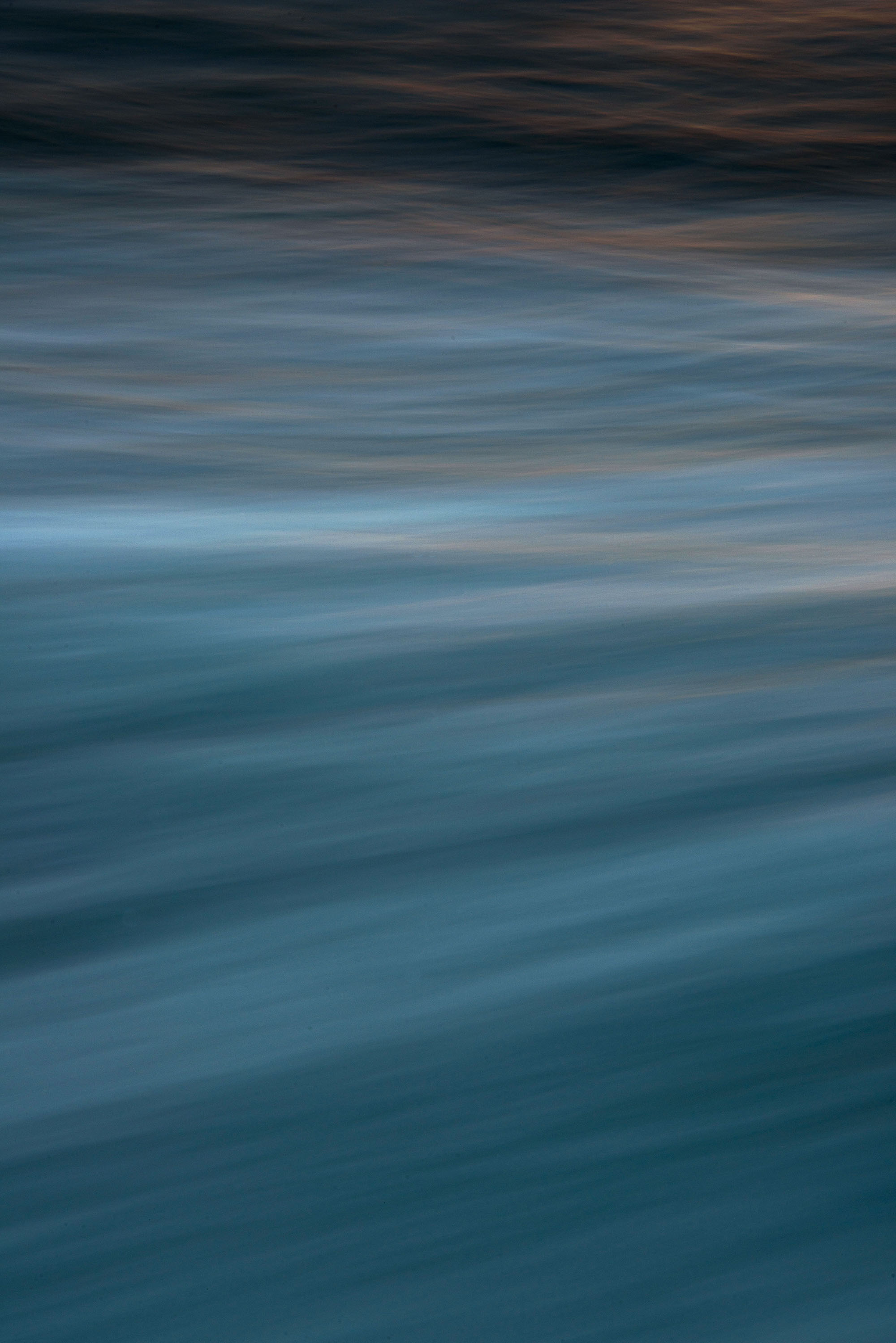 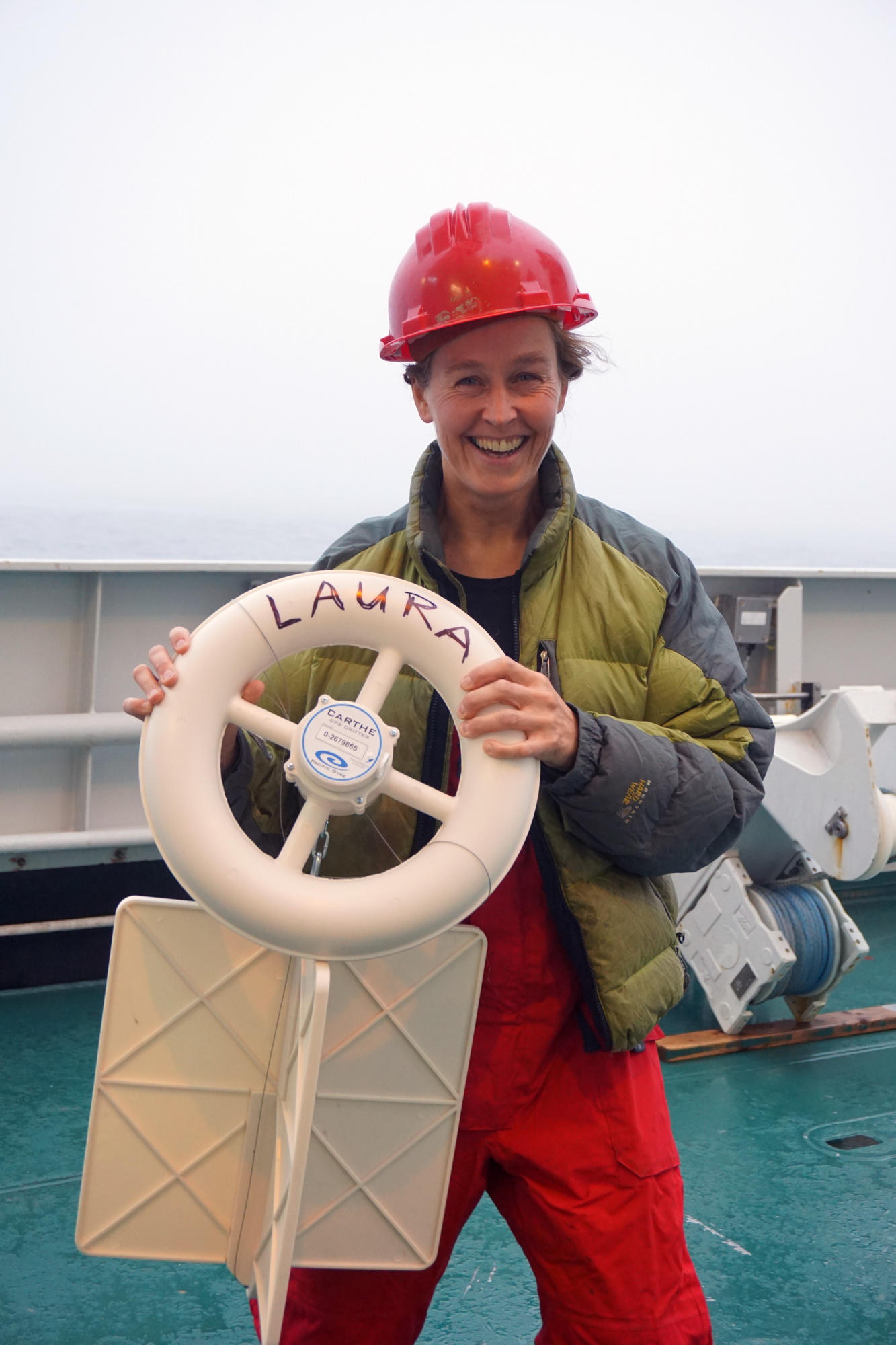 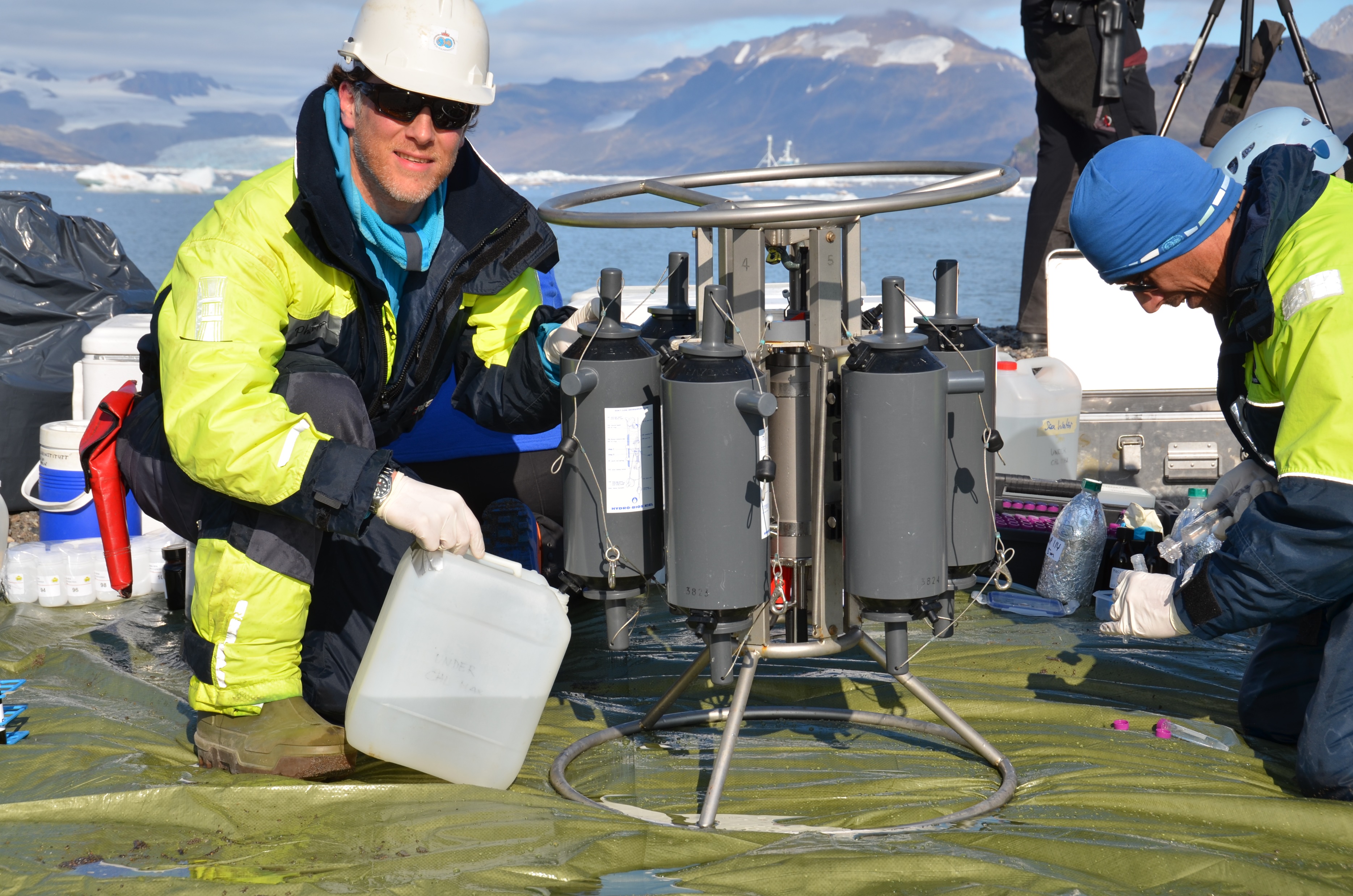 SeniorforskerPhilipp Assmy, 49 år, Tyskland
Forsker på Arktis marin økologi med fokus på planteplankton og isalger
«Spennende men også alarmerende er de raske endringer i Arktis og de konsekvenser dette vil har for økosystemer og klima.»